LE CARATTERISTICHE DELLA PERCEZIONE SOCIALE NEI SOGGETTI CON OBESITA’
AUTORI
Scicolone O., Morigine B., Ricci C., Viacava L., Scopetta E., Micanti F.
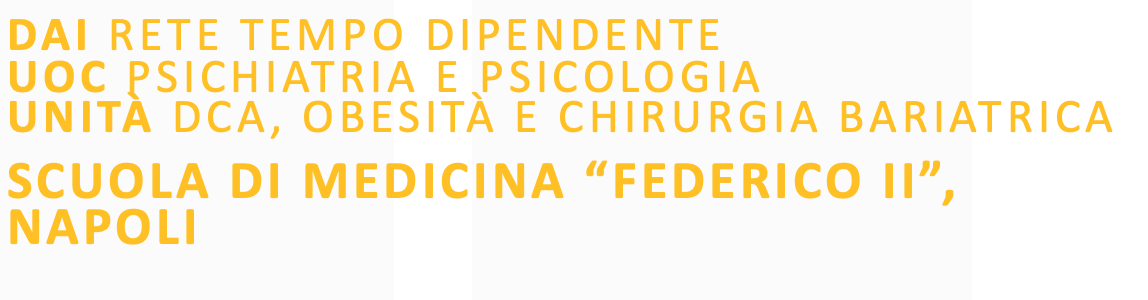 Dalla letteratura, sotto il nome di Abilità Sociali vengono classicamente raggruppate tutte le competenze acquisite nel corso dello sviluppo che garantiscono l’integrazione dell’individuo nel gruppo di appartenenza attraverso l’elaborazione e la produzione di contenuti verbali, la messa in atto di comportamenti specifici e la mentalizzazione di specifici stati emotivi.


Sono stati proposti vari modelli che elaborano tale costrutto, a partire dalle popolazioni con traumatismi, schizofrenia e ASD. 

Quello di Bellack e Morrison raggruppa le caratteristiche delle competenze sociali in tre categorie di base: Espressiva (verbale, paraverbale, non verbale), Ricettiva (di decodifica), Equilibrio Interattivo (rispetto del turno e del contesto).




Randall L. Morrison; Alan S. Bellack (1981). The role of social perception in social skill. , 12(1), 69–79.
Si definisce pertanto Percezione Sociale l’abilità di leggere specifici segnali sociali che possono poi essere utilizzati per formulare giudizi circa il comportamento, le attitudini e le emozioni degli altri.

Nel caso di un’incapacità ad interpretare correttamente le intenzioni dell’interlocutore, la risposta dell’ascoltatore sarà probabilmente inappropriata e potrà comportare imbarazzo, goffaggine o persino una rottura della relazione tra i due soggetti. 

Il test TASIT (The Awareness of Social Inference Test) valuta questo specifico dominio percettivo, sfruttando stimoli visivi e sonori e un grado di inferenza crescente.




McFall, R. M. (1982). A review and reformulation of the concept of social skills. Behavioral Assessment, 4, 1–33
L’obiettivo del nostro studio è quello di determinare la presenza di alterazioni di Percezione Sociale nella popolazione dei soggetti con obesità, per i quali è ben descritta in letteratura la dimensione psicopatologica dell’alessitimia.

Criteri di inclusione: soggetti candidati alla chirurgia bariatrica con almeno 5 anni di scolarizzazione.
Criteri di esclusione: presenza di condizioni psichiatriche in atto.

33 soggetti, E.M. 37.63±9.1 anni, 20 F, 13 M

Valutazione Psichiatrica preoperatoria: anamnesi, esame di stato mentale, EDI-2, IRI, BIS-11, TAS-20, TASIT-A.

BMI e storia di obesità infantile.


Casagrande M, Boncompagni I, Forte G, Guarino A, Favieri F. Emotion and overeating behavior: effects of alexithymia and emotional regulation on overweight and obesity. Eat Weight Disord. 2020 Oct;25(5):1333-1345
Gorging +/- snacking: 48.48%
Grazing: 21%
NES: 6%
Binge: 18.18%
Sweeteating: 3%
57.58% assente obesità infantile
11.3 anni di scolarizzazione media
BMI medio 41.83
Caratteristiche
Comportamenti alimentari
Non è stata riscontrata una differenza statisticamente significativa con TAS-20, BIS-11, IRI.
Non sembra esserci correlazione con anni di scolarizzazione, di obesità, con comportamenti alimentari disfunzionali nè con il BMI.
Premessa la necessità di campioni più numerosi, una valutazione della Percezione Sociale appare utile per intercettare una possibile condizione di tratto della popolazione dei soggetti con obesità.
Tale condizione potrebbe essere correlata anche alla percezione dello stigma ricevuto e probabilmente si associa e/o sostiene il comportamento alimentare disfunzionale sottostante la condizione di obesità.

E’ possibile che un funzionamento sociale basso, sostenuto da una deficitaria Percezione Sociale, possa impattare anche la motivazione alla partecipazione del percorso di chirurgia bariatrica.

E’ possibile infine ipotizzare anche una strategia di potenziamento nell’ambito degli interventi riabilitativi pre- e post-intervento chirurgico.
Grazie